Alkenes
Information
Developing and Using Models
1. Patterns
4. Systems and System Models
6. Structure and Function
What are alkenes?
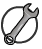 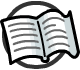 Alkenes are a family of hydrocarbon compounds with the general formula CnH2n.
double bond
A hydrocarbon is a molecule that contains only carbon and hydrogen atoms.
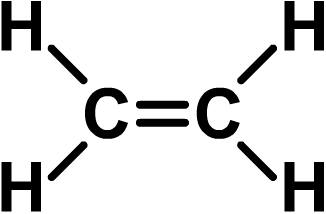 Alkenes contain at least one double covalent bond between carbon atoms, C=C.
Some alkenes can be made from crude oil by catalytic cracking. Crude oil is a non-renewable resource, which means that one day it will run out.
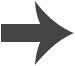 [Speaker Notes: Teacher notes
For more information about catalytic cracking, please refer to the Cracking Hydrocarbons presentation. 
For more information about alkanes, please refer to the Alkanes presentation. 

This slide covers the Science and Engineering Practice:
Developing and Using Models: Use a model to provide mechanistic accounts of phenomena.]
Saturated vs. unsaturated
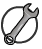 Alkenes are examples of unsaturated hydrocarbons. An unsaturated compound contains at least one double covalent bond between carbon atoms (C=C).
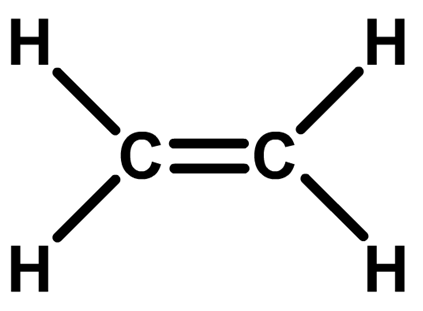 Alkenes have two less hydrogen atoms than the alkane with the same number of carbon atoms.
ethene
Alkanes are examples of saturated hydrocarbons.
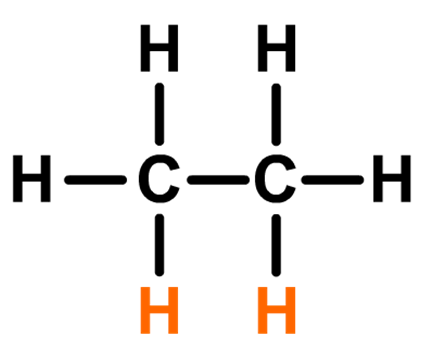 ethane
A saturated compound contains only single covalent bonds between carbon atoms.
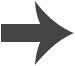 [Speaker Notes: This slide covers the Science and Engineering Practice:
Developing and Using Models: Use a model to provide mechanistic accounts of phenomena.]
Structure of alkenes (1)
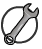 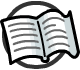 The simplest alkene is ethene. It has the formula C2H4.
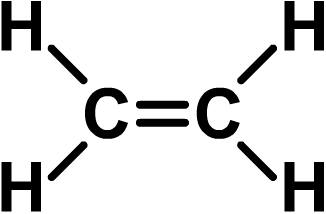 The second simplest alkene is propene. It has the formula C3H6.
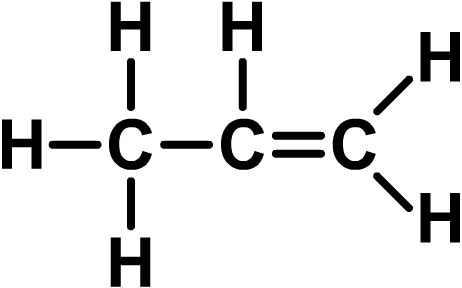 Can you predict the structure of the next two alkenes?
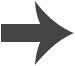 [Speaker Notes: Teacher notes
The fully displayed formulae for ethene and propene are shown on this slide.

The structure of the next two alkenes in the series is given on the following slide.

This slide covers the Science and Engineering Practice:
Developing and Using Models: Use a model to provide mechanistic accounts of phenomena.]
Structure of alkenes (2)
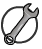 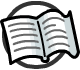 Butene has four carbon atoms. It has the formula C4H8.
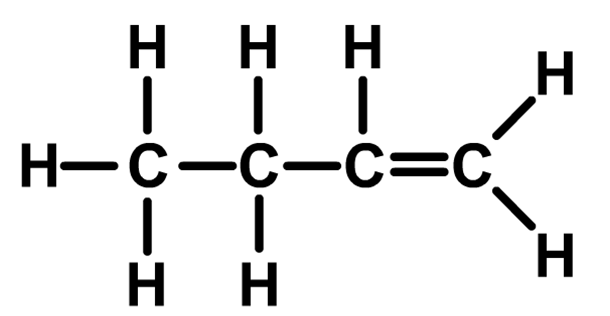 Pentene has five carbon atoms. It has the formula C5H10.
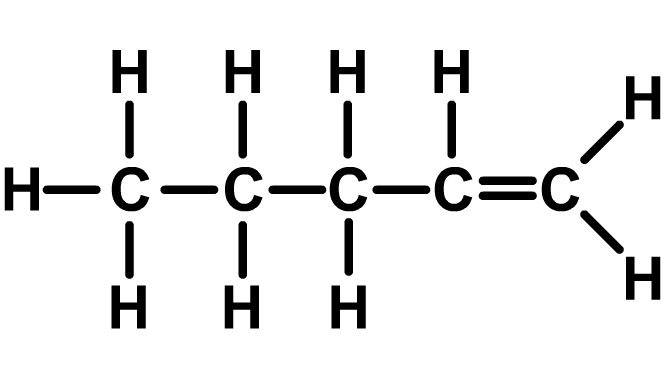 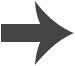 [Speaker Notes: Teacher notes
The fully displayed formulae for but-1-ene and pent-1-ene are shown on this slide. For simplicity, the numbers have been omitted from the chemical names. 

The location of the double bond can change in alkenes with three or more carbon atoms; this is indicated in the name, such as but-1-ene and but-2-ene. For example, the double bond is located between carbon two and three in but-2-ene.

This slide covers the Science and Engineering Practice:
Developing and Using Models: Use a model to provide mechanistic accounts of phenomena.]
Functional groups
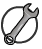 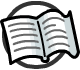 Alkenes are more reactive than alkanes due to the presence of the C=C double bond.
The C=C double bond is an example of a functional group.
C=C functional group
A functional group is an atom or group of atoms that is responsible for the characteristic reactions of particular compounds.
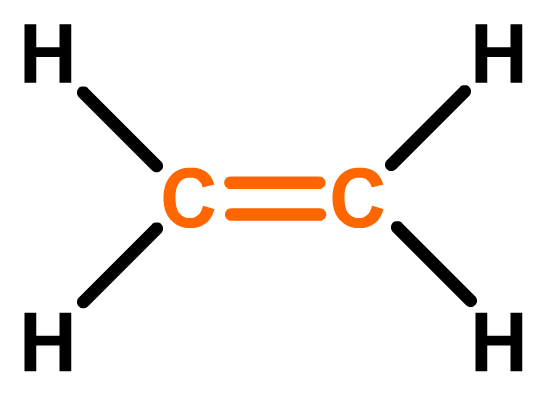 What other functional groups can you think of?
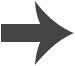 [Speaker Notes: Teacher notes
–OH is a functional group found in alcohols, and other organic compounds.
–COOH is a functional group found in carboxylic acids.

This slide covers the Science and Engineering Practice:
Developing and Using Models: Use a model to provide mechanistic accounts of phenomena.]
Functional groups and reactions
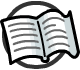 A functional group determines how a molecule will react in a chemical reaction.
Some organic molecules have the same functional group. This means they will react in a similar way in chemical reactions.
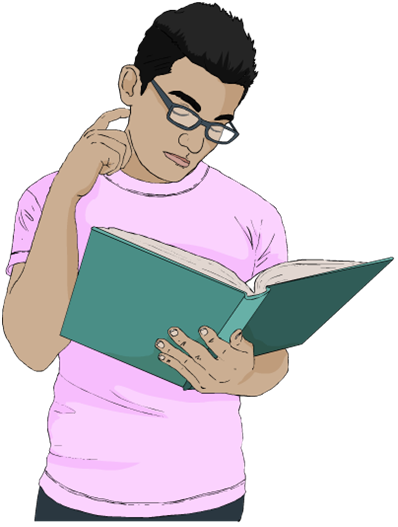 For example, all alkenes have a C=C double bond and all alcohols have an –OH (hydroxyl) group.
Once you know how one alkene reacts, it is then possible to predict how the other alkenes will react.
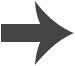 [Speaker Notes: Teacher notes
The properties of the alkenes differ, such as their melting and boiling points. However, as they have the same functional group (C=C double bond), they will all behave in the same general way in chemical reactions.]
Complete combustion of alkenes
Like other hydrocarbons, alkenes are highly flammable, and so readily react with oxygen to produce carbon dioxide, water and heat. This is called complete combustion.
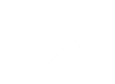 alkene + oxygen      water + carbon dioxide
Complete combustion occurs when there is a plentiful supply of oxygen.
What is the equation for the complete combustion of ethene?
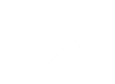 C2H4 + 3O2      2H2O + 2CO2
All alkenes will react in a similar manner, although the amount of oxygen required for complete combustion will vary.
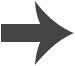 Incomplete combustion of alkenes
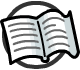 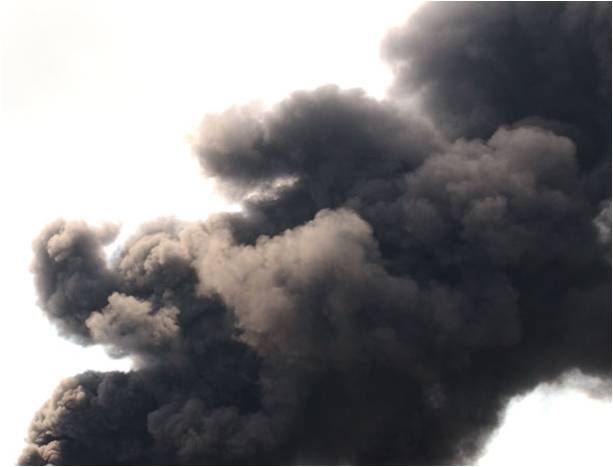 Alkenes tend to produce smoky flames when they burn in air. This is due to incomplete combustion.
Incomplete combustion occurs when there is not enough oxygen present.
During incomplete combustion, carbon is produced in the form of soot. This causes smoky flames to appear.
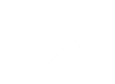 alkene + oxygen       carbon + carbon monoxide + water
Carbon monoxide is a poisonous gas that can be produced during incomplete combustion.
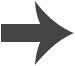 [Speaker Notes: Teacher notes
Carbon monoxide has damaging effects on human health and so gas appliances must be regularly serviced to ensure that they do not produce it. Carbon monoxide detectors can be used in your home.

Photo credit: © COLOA Studio, Shutterstock.com 2018]
Addition reactions
Reactions of alkenes generally involve breaking the double bond and the subsequent formation of two new single covalent bonds.
These are called addition reactions, where a small molecule adds across the C=C double bond to produce one product.
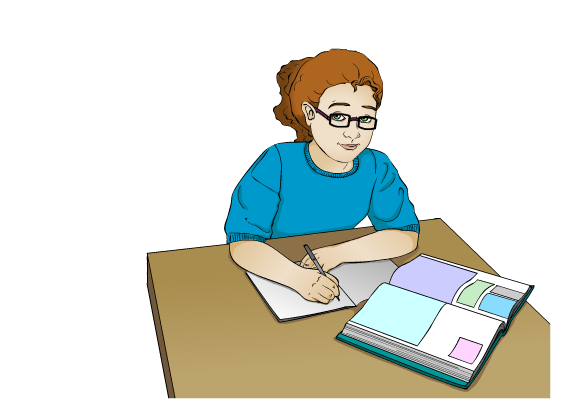 The unsaturated alkene therefore becomes saturated.
Alkenes can undergo addition reactions with:
hydrogen
water
halogens.
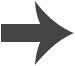 Addition reactions: hydrogen
The reaction between an alkene and hydrogen gas involves the addition of a molecule of hydrogen across the C=C double bond.
The C=C bond is broken, resulting in the production of two new single covalent bonds. The end product is an alkane.
During the reaction, the mixture of gaseous hydrogen and alkene is passed across a nickel catalyst at temperatures of 150 °C.
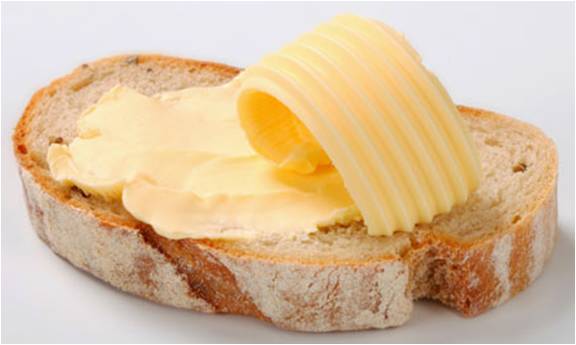 This process is often used to make margarine, where some of the C=C bonds in vegetable oil are converted into C–C single bonds.
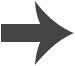 [Speaker Notes: Photo credit: © Viktor1, Shutterstock.com 2018]
Reaction between ethene and hydrogen gas
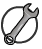 The reaction between ethene and hydrogen gas produces the alkane ethane:
unsaturated ethene
saturated ethane
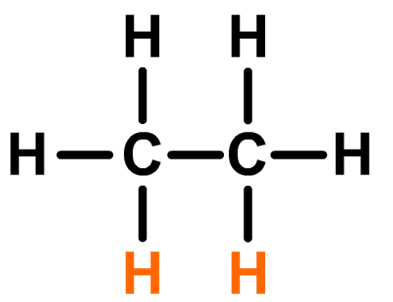 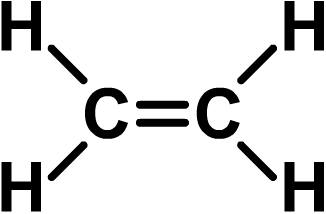 nickel
+    H2
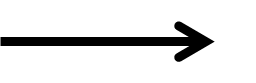 catalyst
Hydrogen adds across the double bond.
This causes the C=C bond to break and two new C–H bonds to form.
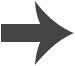 [Speaker Notes: This slide covers the Science and Engineering Practice:
Developing and Using Models: Use a model to provide mechanistic accounts of phenomena.]
Reacting with hydrogen: products
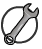 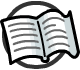 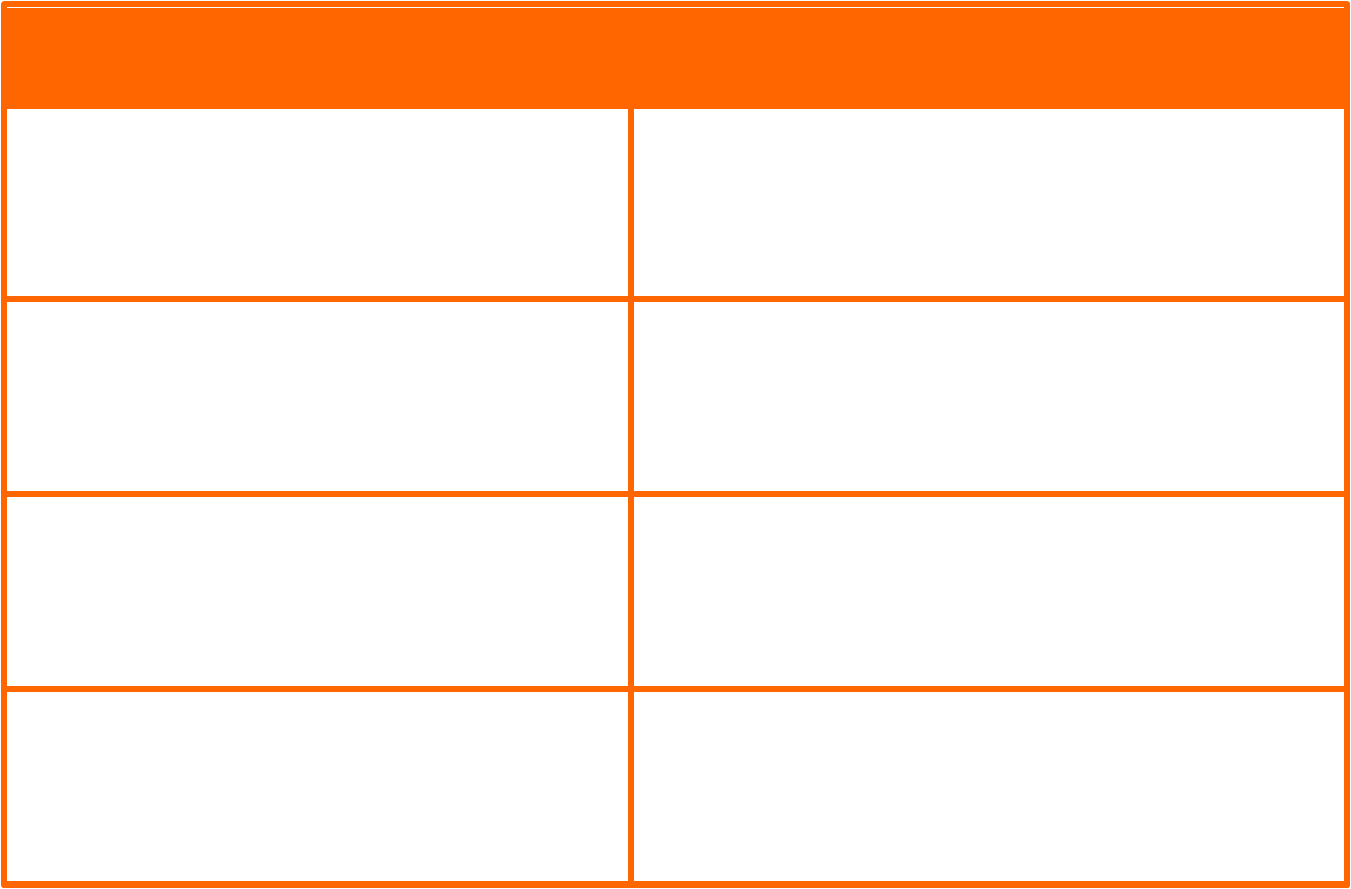 alkene
alkane product
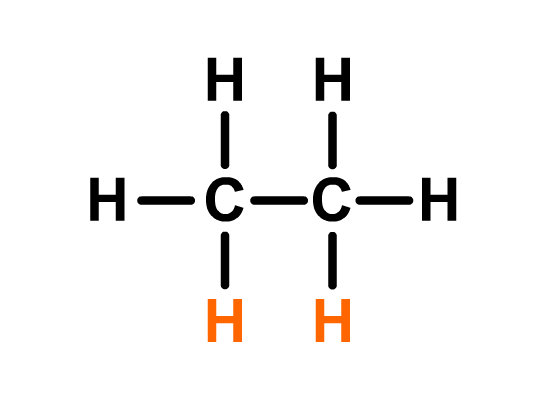 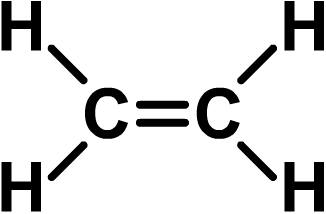 ethene
ethane
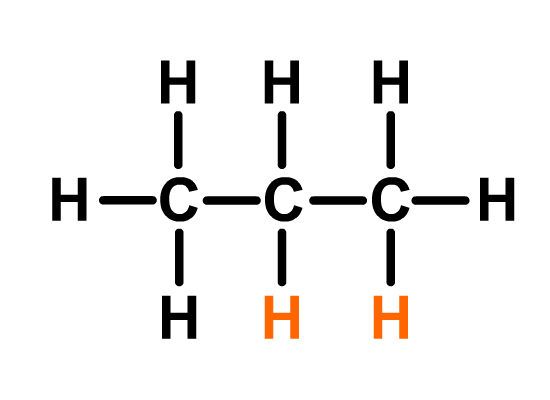 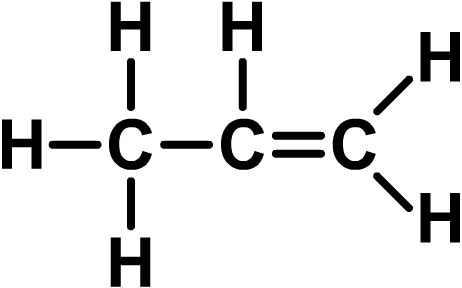 propene
propane
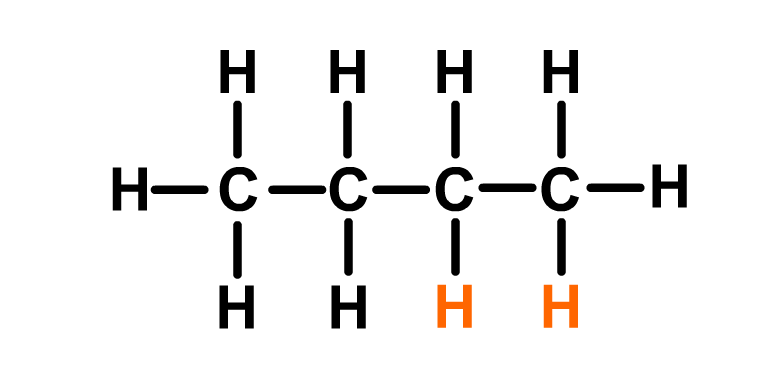 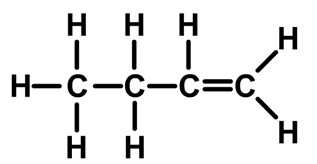 butene
butane
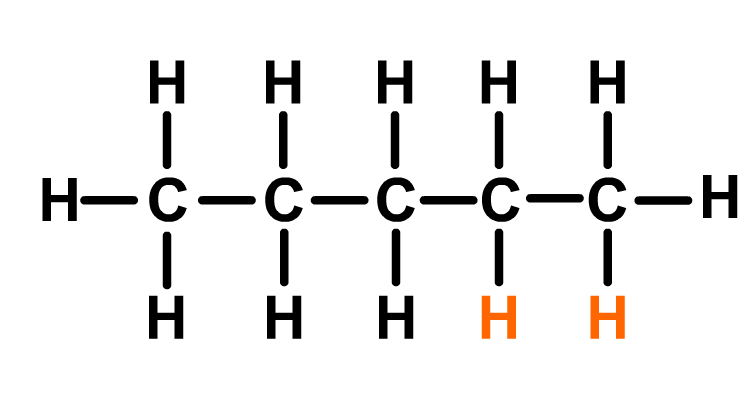 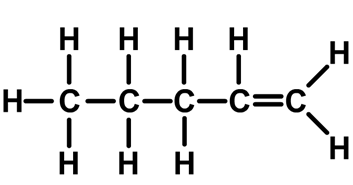 pentene
pentane
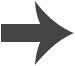 [Speaker Notes: Teacher notes
The table shows the products formed when ethene, propene, butene and pentene react with hydrogen gas. Students could be asked to predict the structure of the products formed.

This slide covers the Science and Engineering Practice:
Developing and Using Models: Use a model to provide mechanistic accounts of phenomena.]
Addition reactions: water
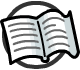 An alkene will react with steam to produce an alcohol. This is a commonly-used process in industry.
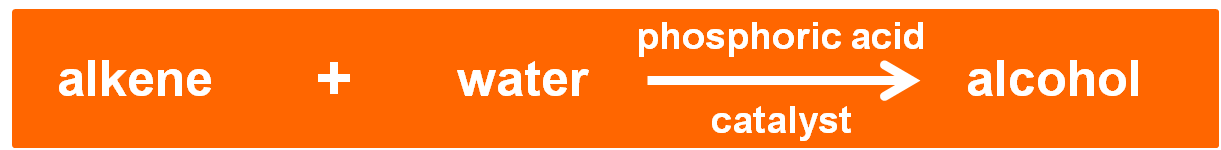 Water molecules in the steam add across the double bond, causing it to break.
High temperatures and pressures are needed for this reaction to take place. A phosphoric acid catalyst can be used to increase the rate of reaction.
The conditions used for the reaction between water and an alkene will vary depending on the alkene used.
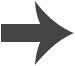 [Speaker Notes: Teacher notes
The reaction produces two new covalent bonds, one bound to an –OH group, the other to a new hydrogen atom.]
Producing ethanol from ethene
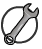 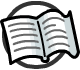 The reaction between ethene and steam produces ethanol.
ethene
water
ethanol
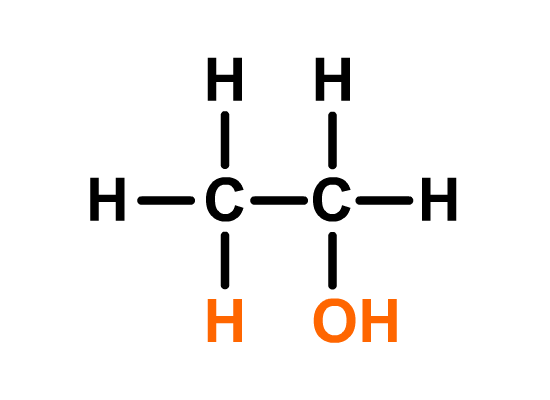 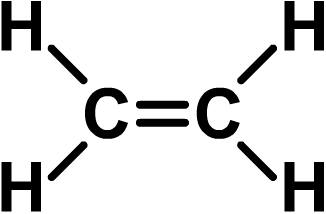 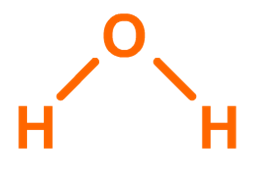 +
As the only product is ethanol, this reaction is very efficient.
What is produced when propene reacts with water?
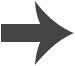 [Speaker Notes: Teacher notes
When a reaction only produces one product, it is said to be efficient and have a high atom economy. If more than one product is produced, energy is required to separate the desired product from the waste products.

Most of the ethanol that is used in the chemical industry is made using this method. Commercially used ethanol, such as alcohol that is consumed, is more commonly produced by fermentation of plant-based materials.

When propene reacts with water, the C=C double bond is broken and two new single bonds are formed. This produces the alcohol propanol.

For more information about alcohols, please refer to the Alcohols  presentation.

This slide covers the Science and Engineering Practice:
Developing and Using Models: Use a model to provide mechanistic accounts of phenomena.]
Reacting with water: products
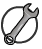 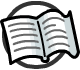 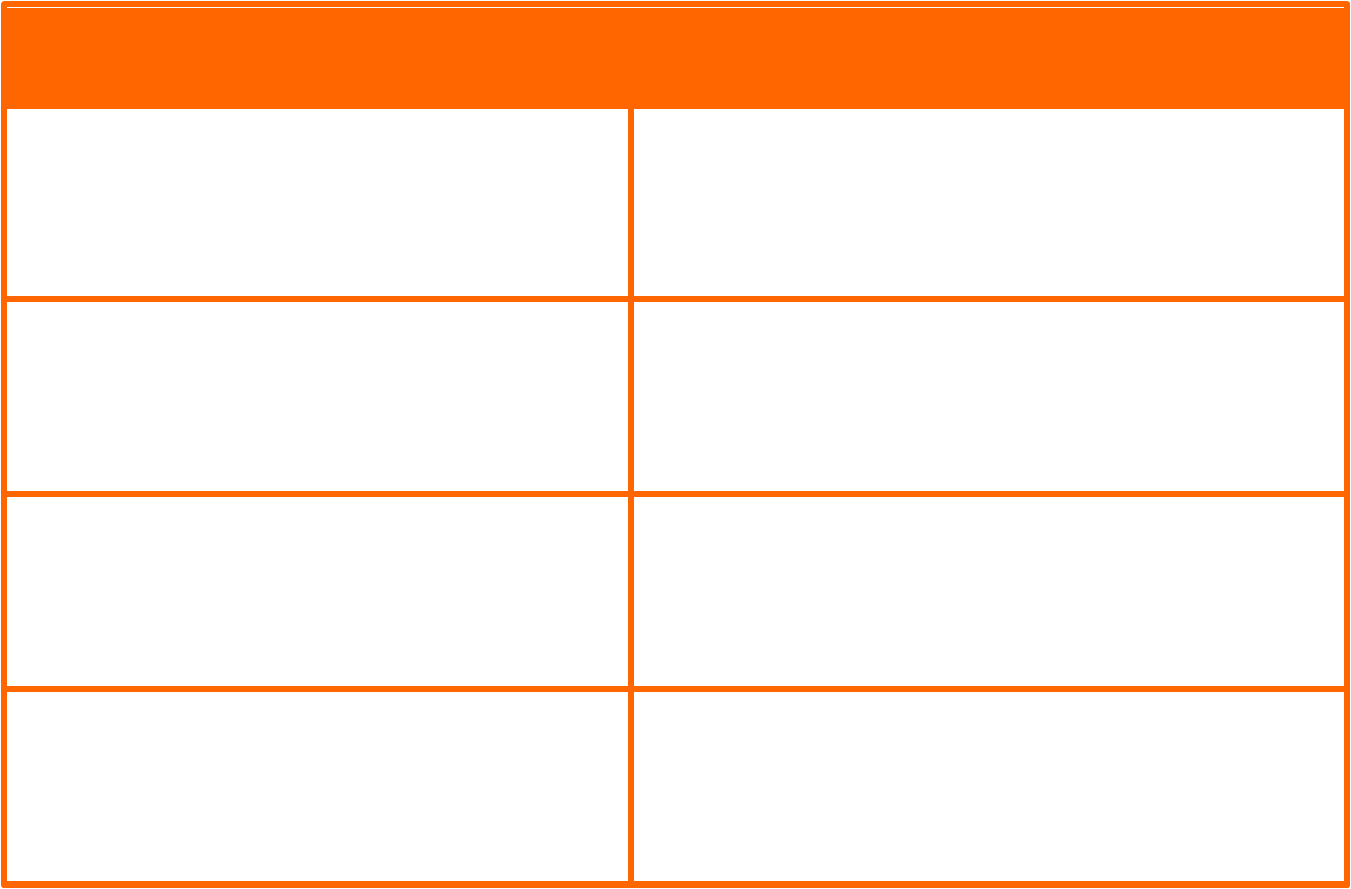 alkene
product
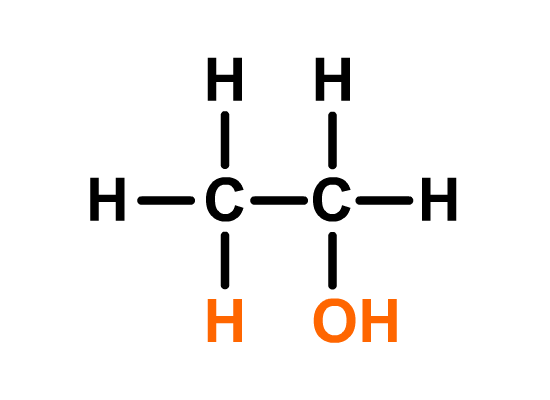 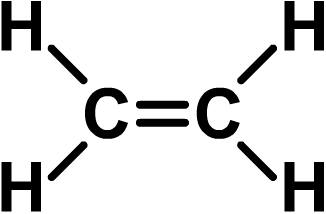 ethene
ethanol
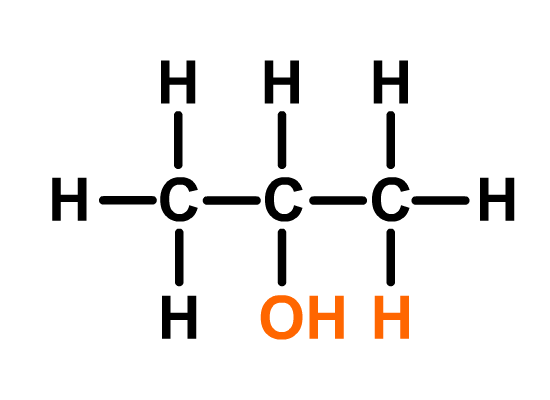 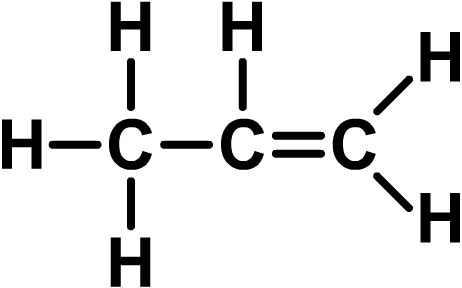 propanol
propene
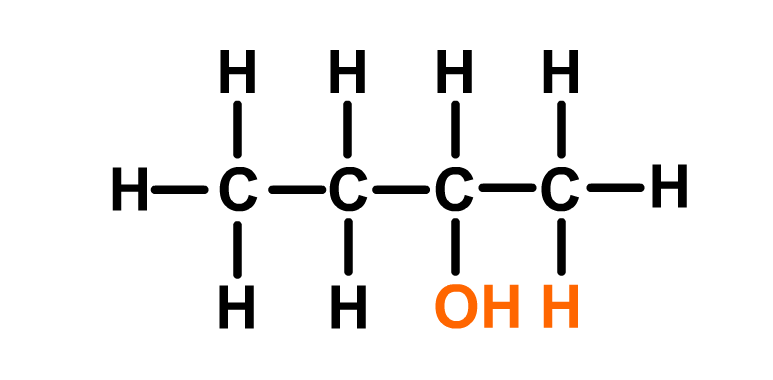 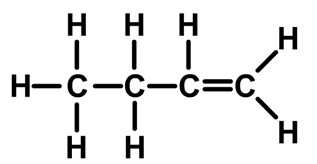 butene
butanol
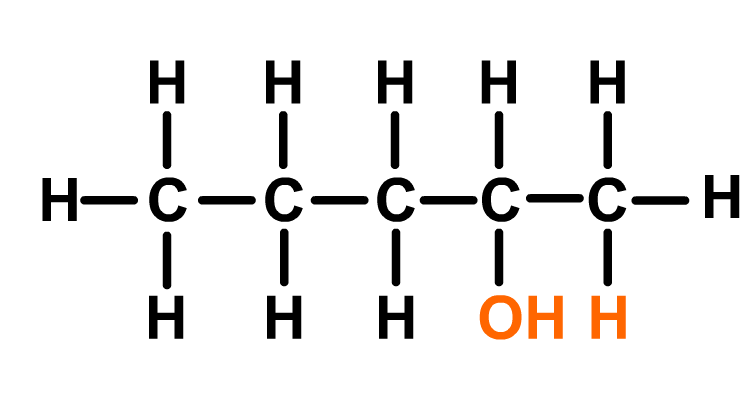 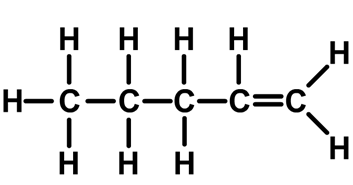 pentene
pentanol
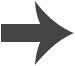 [Speaker Notes: Teacher notes
The table shows the products produced in the reactions of ethene, propene, butene and pentene with water. Students could be asked to predict the structure of each alcohol produced.

The propanol, butanol and pentanol shown here are secondary alcohols, which would be named: propan-2-ol, butan-2-ol, and pentan-2-ol. This indicates the position of the –OH group in the chain, on carbon 2.

This slide covers the Science and Engineering Practice:
Developing and Using Models: Use a model to provide mechanistic accounts of phenomena.]
Addition reactions: halogens (1)
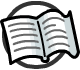 Alkenes react rapidly with halogens at room temperature.
Halogens are the group 7 elements in the periodic table. They include chlorine (Cl), bromine (Br) and iodine (I).
Chlorine is more reactive than bromine and iodine, and so it reacts very quickly with alkenes.
Cl > Br > I
Iodine is the least reactive, and so reacts much more slowly with alkenes.
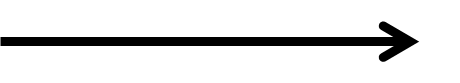 decreasing reactivity
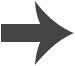 [Speaker Notes: Teacher notes
For more information about the halogens, please refer to the Group 7: Halogens presentation.]
Addition reactions: halogens (2)
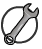 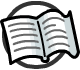 As with water and hydrogen, the halogens add across the alkene double bond, causing it to break.
For example, the reaction between chlorine and ethene:
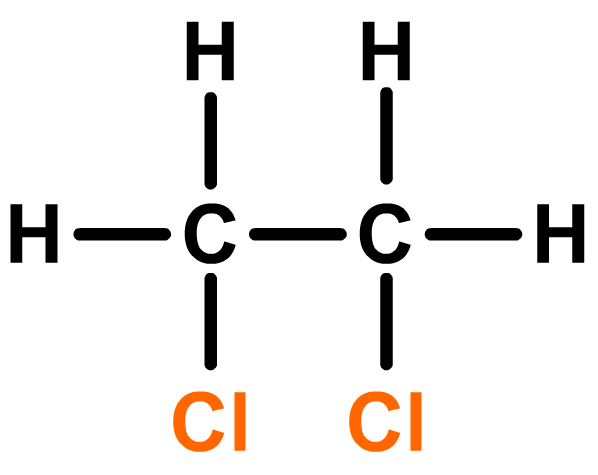 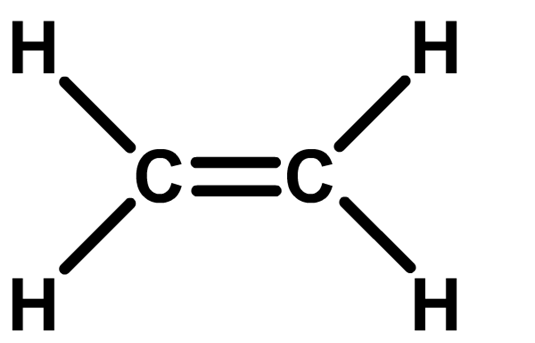 +
Cl2
New covalent bonds are formed between the halogen atoms and the alkene to produce a saturated molecule.
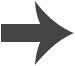 [Speaker Notes: Teacher notes
The product produced is saturated as it has no double bonds. 
In the reaction between ethene and chlorine, the saturated molecule produced is dichloroethane. 

This slide covers the Science and Engineering Practice:
Developing and Using Models: Use a model to provide mechanistic accounts of phenomena.]
Ethene and the halogens
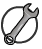 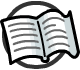 What is produced when ethene reacts with bromine?
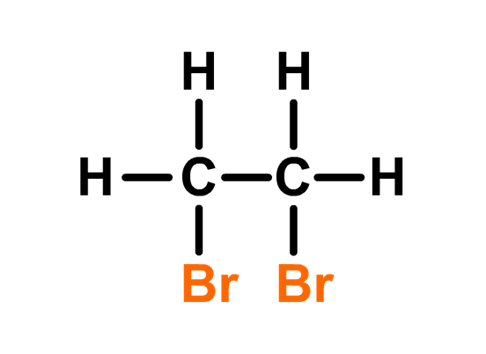 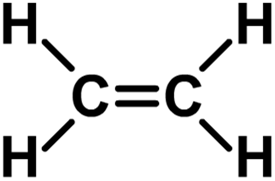 +     Br2
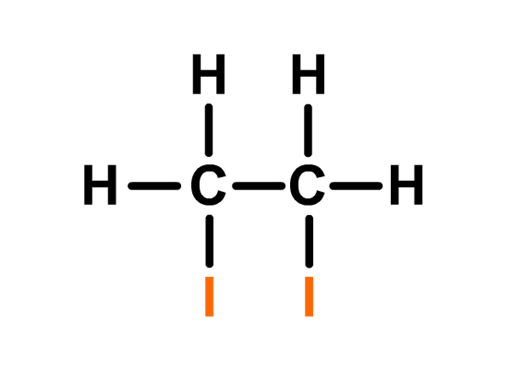 What is produced when ethene reacts with iodine?
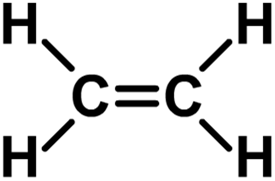 +     I2
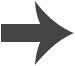 [Speaker Notes: Teacher notes
The product formed during the reaction between ethene and bromine is dibromoethane.
The product formed during the reaction between ethene and iodine is diiodoethane.

This slide covers the Science and Engineering Practice:
Developing and Using Models: Use a model to provide mechanistic accounts of phenomena.]
Propene and the halogens
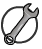 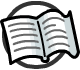 What is produced when propene reacts with chlorine?
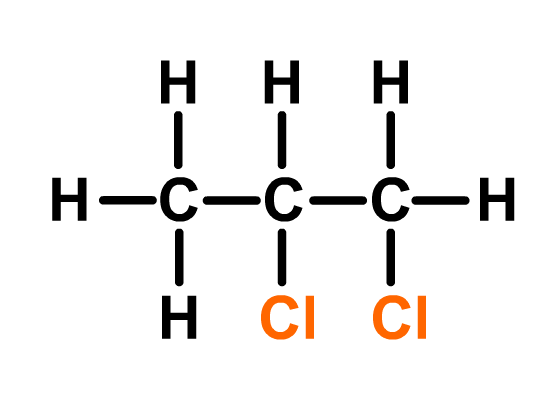 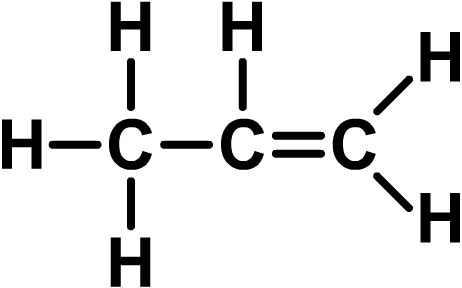 +     Cl2
What is produced when propene reacts with iodine?
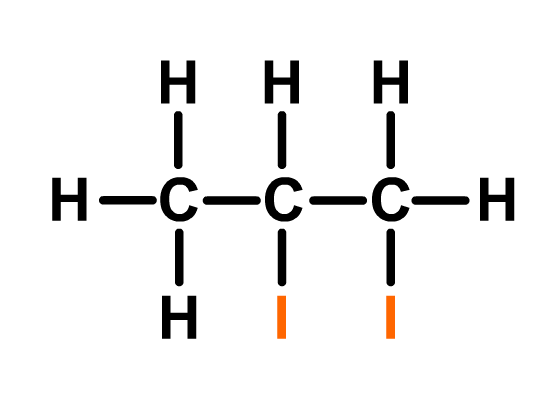 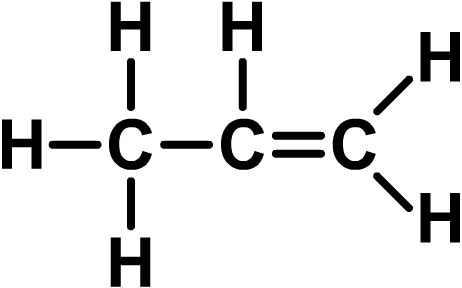 +     I2
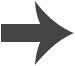 [Speaker Notes: Teacher notes
The product formed during the reaction between propene and chlorine is dichloropropane.
The product formed during the reaction between propene and iodine is diiodopropane.

Students could also be asked to predict the structure of the product produced when propene reacts with bromine. 

This slide covers the Science and Engineering Practice:
Developing and Using Models: Use a model to provide mechanistic accounts of phenomena.]
Butene and the halogens
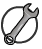 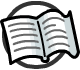 What is produced when butene reacts with chlorine?
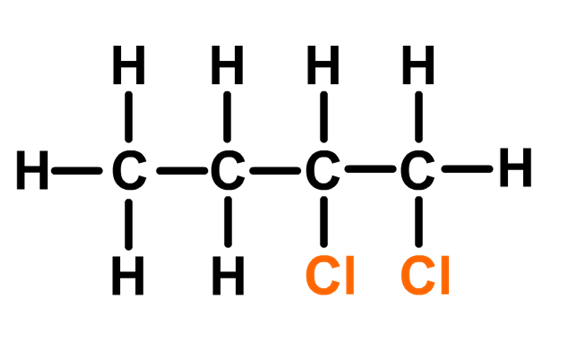 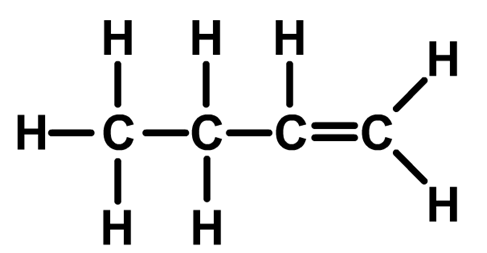 +   Cl2
What is produced when butene reacts with bromine?
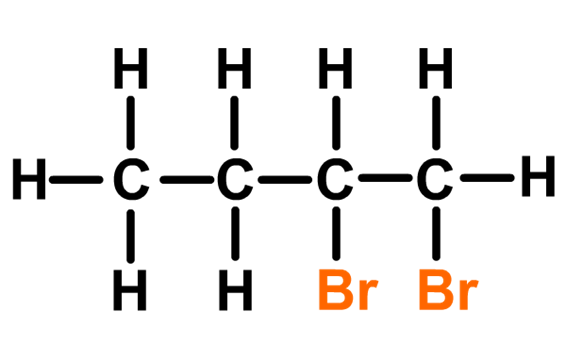 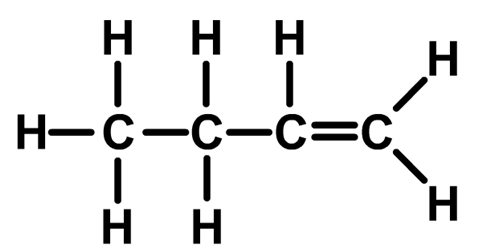 +   Br2
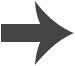 [Speaker Notes: Teacher notes
The product formed during the reaction between butene and chlorine is dichlorobutane.
The product formed during the reaction between butene and bromine is dibromobutane.

Students could also be asked to predict the structure of the product produced when butene reacts with iodine. 

This slide covers the Science and Engineering Practice:
Developing and Using Models: Use a model to provide mechanistic accounts of phenomena.]
Pentene and the halogens
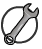 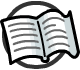 What is produced when pentene reacts with chlorine?
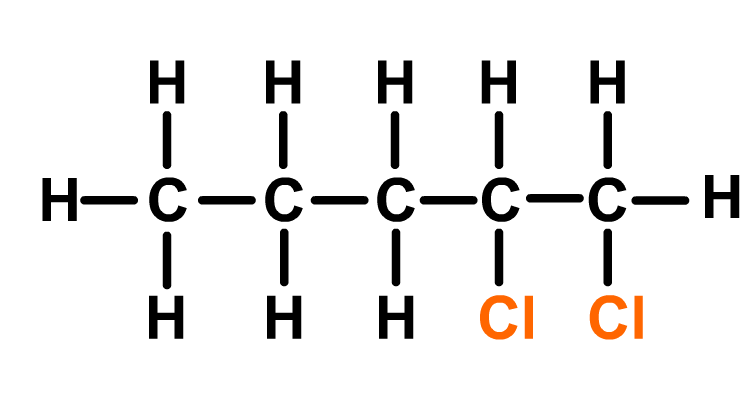 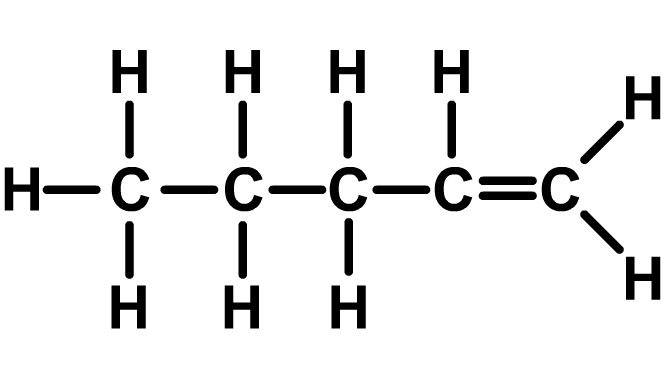 +     Cl2
What is produced when pentene reacts with iodine?
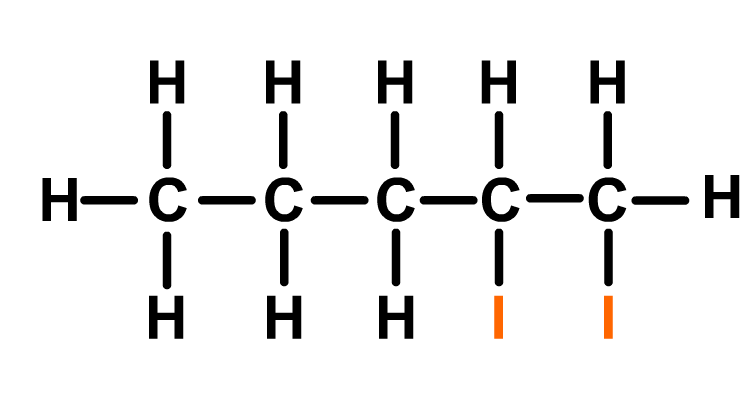 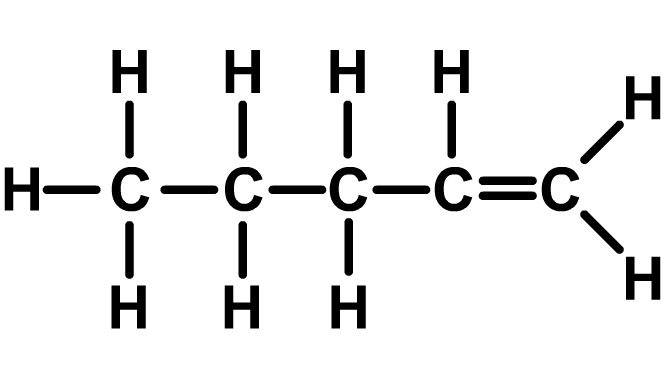 +    I2
[Speaker Notes: Teacher notes
The product formed during the reaction between pentene and chlorine is dichloropentane.
The product formed during the reaction between pentene and iodine is diiodopentane.

Students could also be asked to predict the structure of the product produced when pentene reacts with bromine. 

This slide covers the Science and Engineering Practice:
Developing and Using Models: Use a model to provide mechanistic accounts of phenomena.]